Vraag en aanbod
betalingsbereidheid van de consument
en
verkoopbereidheid van de producent
De vraag: experiment
Wil jij dit blikje cola kopen voor…
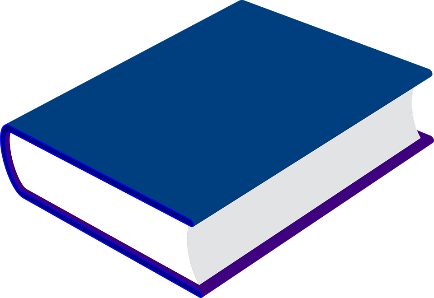 Een voorbeeld
25
Suzan is bereid om € 20 te betalen

Rinus is bereid om € 17,50 te betalen

Annette is bereid om € 12,50 te betalen

Sanja is bereid om € 10 te betalen

Jaap is bereid om € 7 te betalen

Hoe lager de prijs wordt, hoe meer mensen het boek willen kopen.
euro’s
20
15
10
5
Annette
Suzan
Rinus
Sanja
Jaap
1
2
3
4
5
totale vraag
vraag
Wordt bepaald door de betalingsbereidheid van de consument.
= maximum bedrag dat de consument aan een product wil uitgeven.

Hoe lager de prijs,
hoe meer consumenten bereid zijn het product te kopen.
25
Betalingsbereidheid
euro’s
20
15
Qv
10
5
1
5
10
15
20
collectieve vraag
×100.000 stuks
Het aanbod: experiment
Wil jij ‘s avonds om 9 uur vakken vullen bij de supermarkt voor…
AANBOD
Wordt bepaald door de verkoopbereidheid van de producent.
= minimum bedrag dat de producent aan een product wil verdienen.

Hoe hoger de prijs,
hoe meer producenten bereid zijn het product aan te bieden.

Oorzaak: productiekosten bedrijven
25
Verkoopbereidheid
Qa
euro’s
20
15
10
5
1
5
10
15
20
collectieve vraag
×100.000 stuks